Рынок труда Владимирской области. Особенности подготовки и переподготовки незанятого населения.
Директор департамента по труду и занятости населения
администрации Владимирской области
А.П. Абрамов 
20 августа 2015 г.
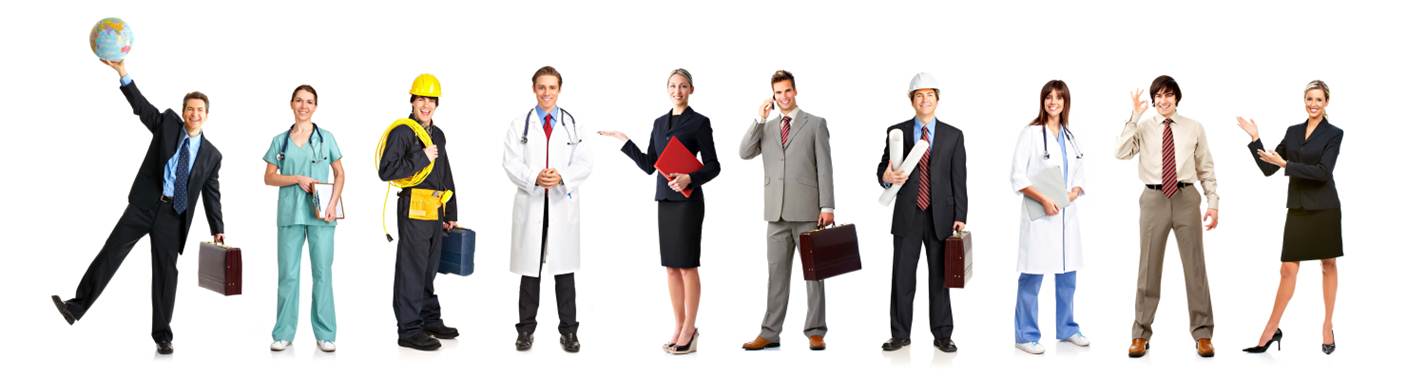 Ситуация на рынке труда Владимирской области
Отдельные показатели мониторинга ситуации на рынке труда
на 
01.07.2015
на 
01.07. 2014
1
Ситуация на рынке труда Владимирской области
Отдельные показатели мониторинга ситуации на рынке труда
на 
01.07.2015
на 
01.07. 2014
2
Снижение численности трудоспособного населения
3
Дисбаланс между спросом и предложением на рынке труда
4
Неконкурентоспособные граждане в составе безработных
39%
5
Выпускники профессиональных образовательных организаций обратившиеся в органы службы занятости
6
Меры поддержки выпускников профессиональных образовательных организаций обратившихся в органы службы занятости
В 1 августа 2015 года в данной программе приняли участие 54 выпускника, по окончанию временных работ, на постоянную работу остались 50% участников программы(27 человек)
организация временного трудоустройства безработных граждан в возрасте от 18 до 20 лет, 
имеющих среднее профессиональное образование и ищущих работу впервые (в период временного трудоустройства выпускнику выплачивается материальная поддержка – 1700 рублей в месяц )
проект изм. в закон о занятости населения, в части организации 
стажировки выпускников профессиональных образовательных организаций в целях приобретения опыта работы.
Возраст участников программы  от 18 до 23 лет.
Возмещение затрат работодателей на заработную плату для участников стажировки и оплата заработной платы наставникам.
7
Профессиональное обучение и
дополнительное профессиональное образование граждан
Заявители
государственной услуги
граждане, признанные в установленном порядке безработными
женщины, находящиеся в отпуске по уходу за ребенком до 3-х лет
незанятые граждане, которым назначена страховая пенсия
проект изм. в закон о занятости населения: в ст. 23. п. 1.1. в части организации обучения женщин в период отпуска по уходу за ребенком до 3-х лет планируется обучение и родителей, усыновителей, опекунов (попечителей), осуществляющих уход за ребенком в возрасте 3-х лет.
8
Профессиональное обучение и
дополнительное профессиональное образование граждан
Виды профессий
Виды профессионального обучения
9
Финансовые средства выделенные на профессиональное обучение и
дополнительное профессиональное образование граждан в 2015 году
10
Профессиональное обучение и
дополнительное профессиональное образование граждан
Соотношение потребности в работниках и обучения по профессиям,
относящимся к соответствующему виду экономической деятельности
Дисбаланс связан с тем, что государственная услуга имеет заявительный характер, а многие граждане продолжают ориентироваться на стереотипы престижных профессий (бухгалтера, менеджеры и т.д)
11
Оказание услуг по профессиональной ориентации граждан в разрезе различных категорий
Профессиональная ориентация становится важным инструментом регулирования рынка труда, способствующим адаптации человека к тем перспективам выбора профессии, которые для него реально открыты через профессиональное обучение. Целью системы профессиональной ориентации  должно стать формирование способности выбирать сферу профессиональной деятельности, оптимально соответствующую личностным особенностям и запросам рынка труда в конкурентноспособных кадрах.
12
Профессиональное обучение и
дополнительное профессиональное образование граждан
Обучения в образовательных организациях среднего профессионального образования по профессиям за 7 месяцев 2015 года
13
Кадры для региона
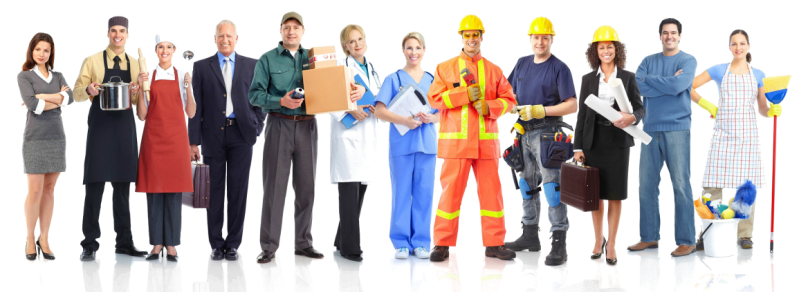 Подход к подготовке кадров
Бизнес(заказчик)
 формирование заказа и требование к 
  компетенциям и квалификациям;
 развитие системы наставничества;
 организация практико-ориентированного
  обучения;
 участие в оценке качества образования.
СПО и ВПО (подрядчик)
 разработка новых образовательных 
  программ;
 обеспечение образовательного процесса;
 сетевое взаимодействие с работодателем.
Объём инвестиций  в 2014 г. 75,6 млрд. руб.
Дефицит трудовых ресурсов: снижение за 2012-2014 г. на 17 тыс. человек
ЦЗН
Бизнес
 снижение затрат на поиск,
  подбор и адаптацию
  персонала;
 повышение 
  производительности труда.
Система образования
 повышение качества 
  образования;
 высокий процент 
  трудоустроенных 
  выпускников.
Владимирская область
 повышение инвестиционной 
  привлекательности;
 рост ВРП;
 баланс спроса и предложения на
  рынке труда.
14
Предложения
Руководителям учебных заведений постоянно взаимодействовать с центрами занятости населения при направлении на обучение безработных граждан. Обеспечить разработку гибких учебных планов с учетом требований работодателей, проведение практического обучения непосредственно на производстве;
Руководителям учебных заведений совместно с руководителями промышленных предприятий и центрами занятости населения, расширять формы профориентационной работы с выпускниками общеобразовательных школ, выпускниками средних профессиональных организаций с целью повышения престижа рабочих профессий для регионального рынка труда;
Руководителям учебных заведений расширять  спектр профессий и специализаций с учетом востребованности для предприятий региона.
15